havo-4 en vwo-4
KERNTEAM
Mandy Stokkers (decaan)
Arjan Paf (teambegeleider)
Tijdelijk Adriaan Verschuren 
Nicol Schreur (intern begeleider)
Nicky Konings (tweede fase havo-vwo)
Corona-kwesties
Bijlessen (na de herfstvakantie)

Lesrooster (loopt door bij afwezigheid van docenten)

Reizen en excursies (dit schooljaar niet of op zeer beperkte schaal)
Veld en spelers
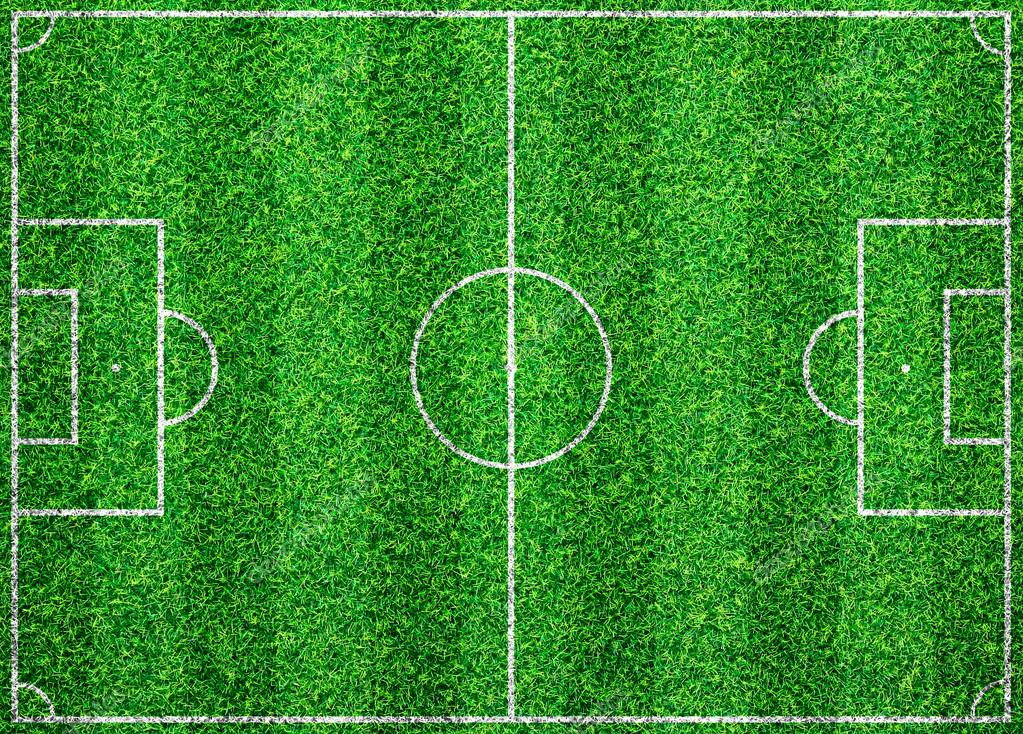 Zicht op leren
Van norm naar inzicht
minder summatief,
meer formatief
In grote lijn
Formuleren van lesdoelen
Ten eerste:	Wat gaan ‘we’ doen?
Dan:			Wat is de planning? 
Daarna: 		Wanneer is de toets?
Vervolgens:	Wat is je cijfer?
Ten slotte: 	Wat is je gemiddelde?
Gedeelde sturing
Formuleren van leerdoelen
Niet gelijk:		Wat gaan ‘we’ doen?
Maar eerst:	Wat is het succescriterium? 				Hoe ziet dat eruit?
			Wat zijn je (leer)doelen? 
Dan:			Hoe kom je daar? Wat ga je 				doen? Wat/wie heb je nodig?
Werkplan
Ondernemen
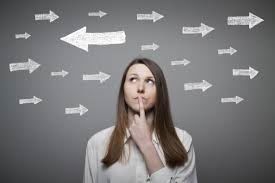 Binnenschoolse keuzes en 
buitenschoolse opdrachten
Onderwijstijd
Lesdagen en lesrooster
Alternatieven?
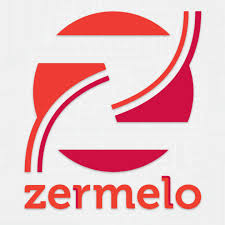 Bevordering
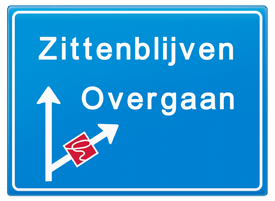 Besluit
Door
Door
PERSPECTIEF !
Overdoen
Andere weg
-
+
Richtlijn, geen norm
De driehoek
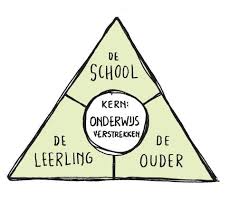 De driehoek
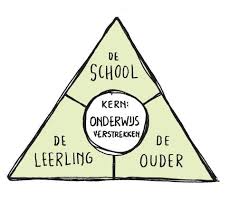 PTA
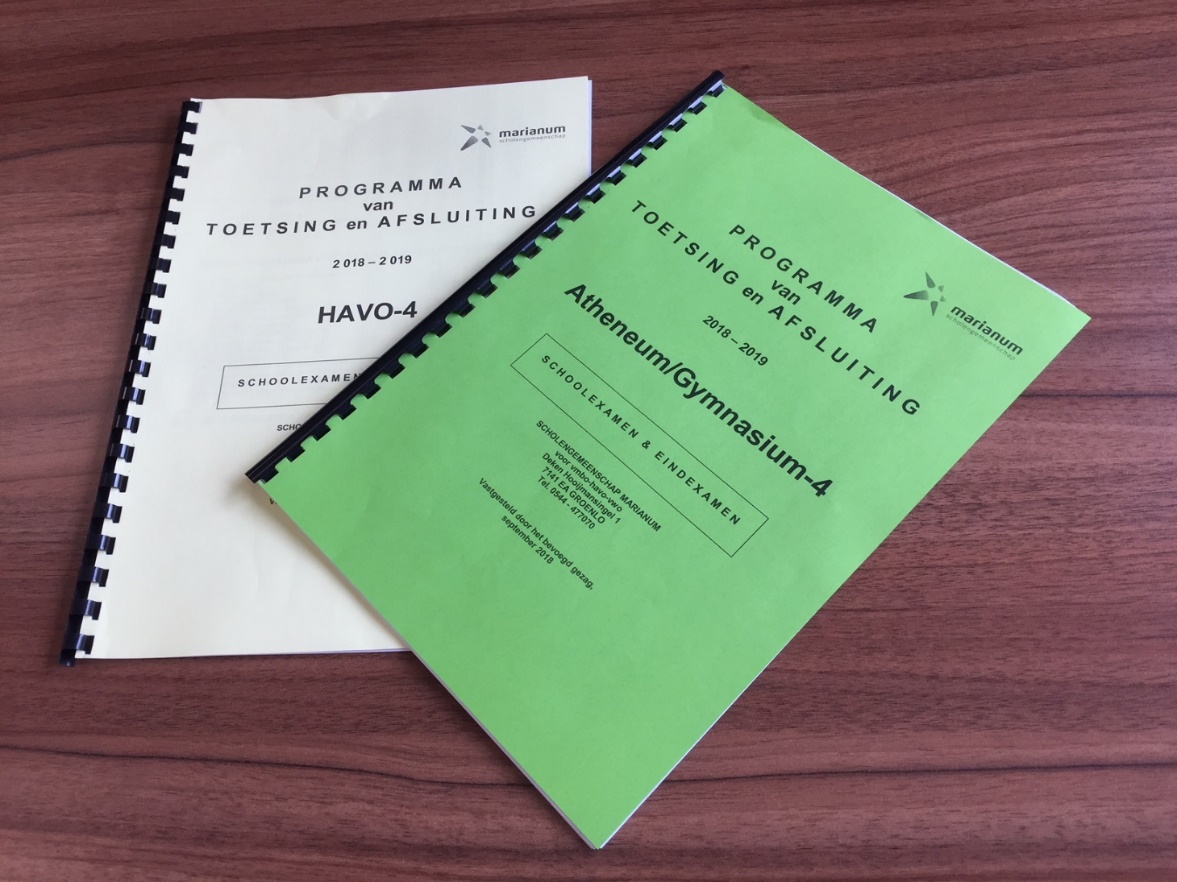 Jahaaaaa……!!!
Decaan
Mandy Stokkers
M.stokkers@marianum.nl
Waarvoor kun je bij de decaan terecht? 
Hulp bij (profiel- en)studiekeuze
Advies studieloopbaan 
Organiseren van voorlichtingsactiviteiten o.a. oud-lln voorlichting, beroepenvoorlichtingen, wo voorlichting
Beheer www.dedecaan.net
Dedecaan.net
sgmarianum.dedecaan.net
Dedecaan.net = zoekmachine met informatie over studies en studeren
Keuzeweb = LOB methode, geïntegreerd in de site 
Keuzegids = beoordeeld en vergelijkt studies met elkaar, geintegreerd in de site 
www.studiekeuze123.nl
Tips
Ga naar (online) open dagen
https://www.studiekeuze123.nl/open-dagen 
Bezoek dedecaan.net samen
Lees de blog voor ouders https://weblog.wur.nl/studiekeuzekind
Neem de tijd voor een gesprek 
Spoor ze aan om op tijd te beginnen
Het gesprek
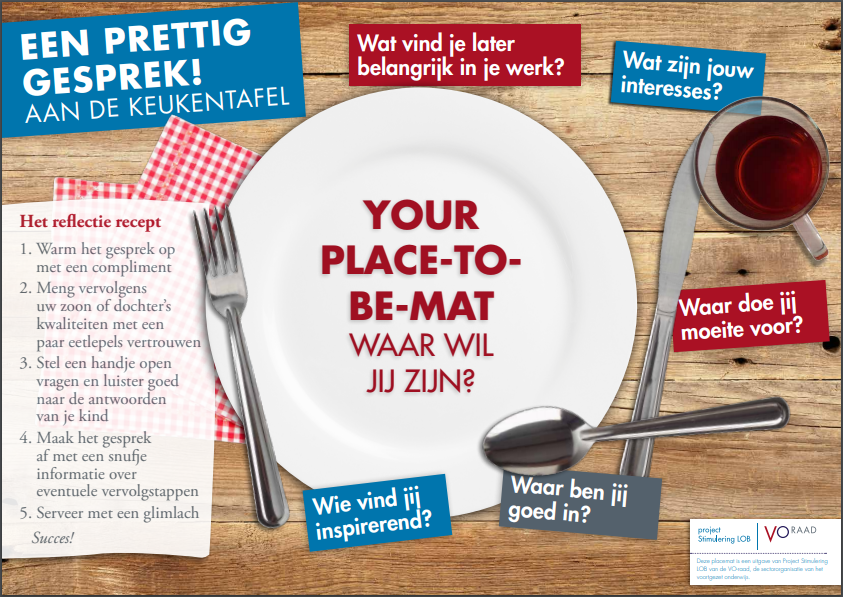